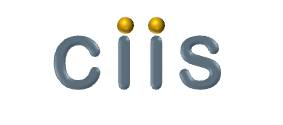 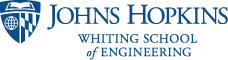 DICOM in Dart (DCMiD)
Project 13
Damish Shah    Danielle Tinio
Mentor: Dr. James Philbin
1
Topic and Goal
Determine the feasibility of using binary DICOM for building browser based medical imaging applications

Method: 
Design and implement a DICOM editor that reads and writes binary DICOM and displays it using HTML5, CSS3 and the Dart programming language. 
Test performance by reading, displaying and writing DICOM studies in binary format.
Goal: Read and display imaging studies in less than 3 seconds.
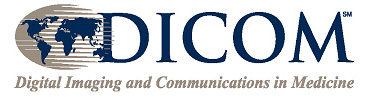 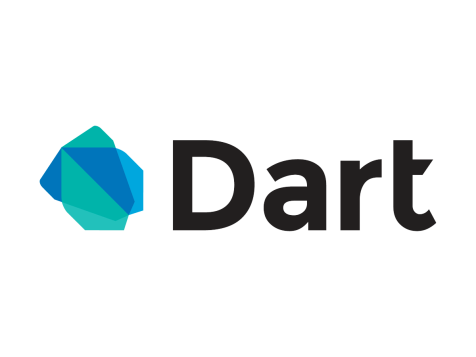 2
Papers
Paper 1
Mahmoud Ismail ; Yu Ning ; James Philbin;
Separation of metadata and bulkdata to speed DICOM tag morphing. Proc. SPIE 9039, Medical Imaging 2014: PACS and Imaging Informatics: Next Generation and Innovations, 903905 (March 19, 2014); doi:10.1117/12.2043933.

Paper 2
Aansa Ali, “Evaluation of alternate programming languages to JavaScript”, September 14, 2013 [online] Available: http://dspace.cc.tut.fi/dpub/handle/123456789/21730
3
[Speaker Notes: The second “paper” is  from a conference called RCITD (Research Conference in Technical Diciplines) in November 2013 which stemmed from Ali’s Master’s Thesis at  
TAMPERE UNIVERSITY OF TECHNOLOGY in finland.]
Motivation
What is the practical use of our project?

Why Dart over JS?
4
Separation of metadata and bulkdata to speed DICOM tag morphing

Mahmoud Ismail 
Yu Ning 
James Philbin
5
[Speaker Notes: Dart debuted in 2011, so there aren’t many papers written about it.]
Separation of metadata and bulkdata to speed DICOM tag morphing.
Ismail et al. Introduction
Patient info
Physician
Scan parameters
Image Orientation
Slice Location
Current Standard:
Single Frame DICOM
Metadata
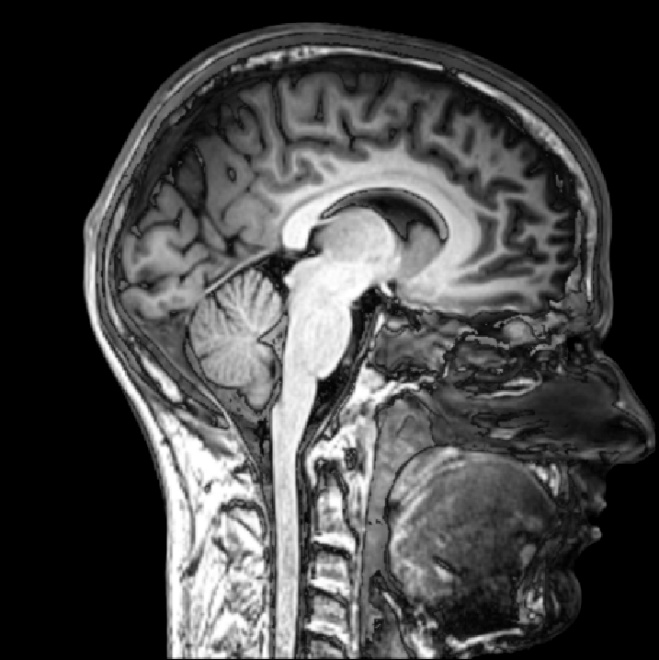 Bulkdata
> 256 bytes
6
Based off of a fragment of Figure 1 from Ismail et al. Separation of metadata and bulkdata to speed DICOM tag morphing.
http://www.nansenneuro.net/images/MRI_brain_sagittal_section.jpg
[Speaker Notes: Some things don’t change between each frame like pt info and physician
Some things like SLICE location varies by image

Rapid development of 3D imaging (CT & MRI
Often contains hundreds of images
These hundreds of images aren’t small
Medical images => diagnosing & treatment
Compression makes a difference in seeing possible abnormalities]
Ismail et al. Introduction
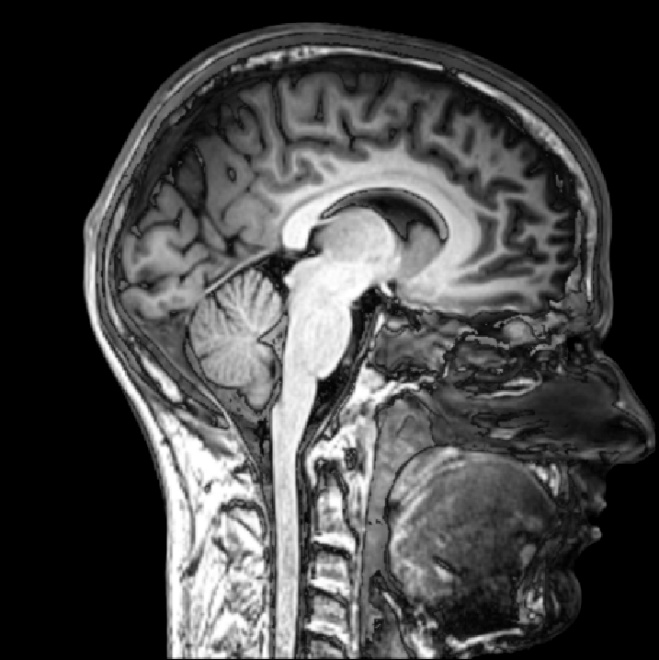 Metadata
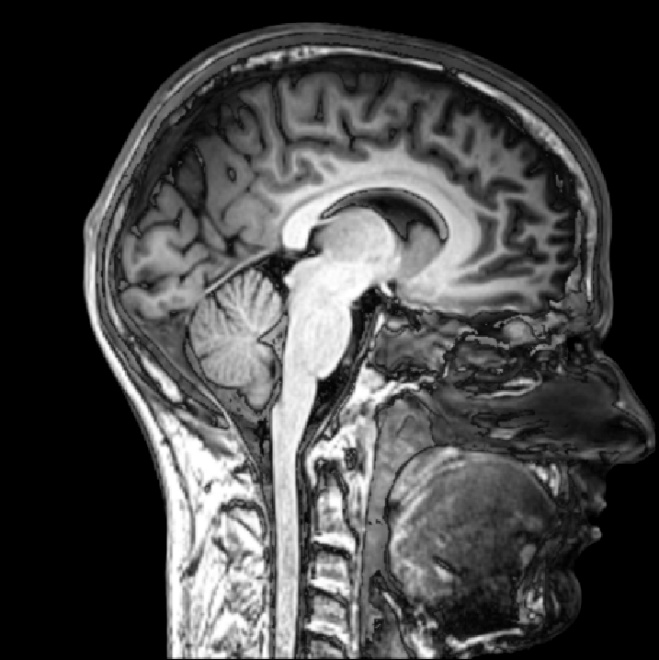 Metadata
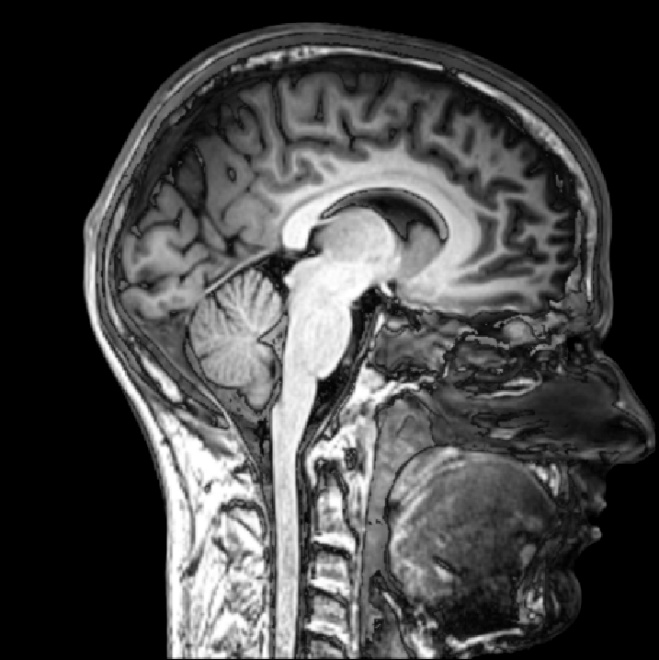 Metadata
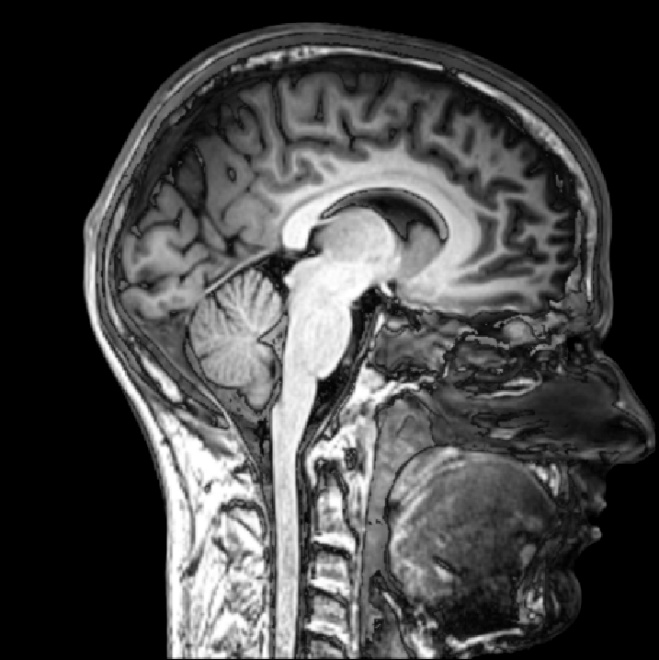 Metadata
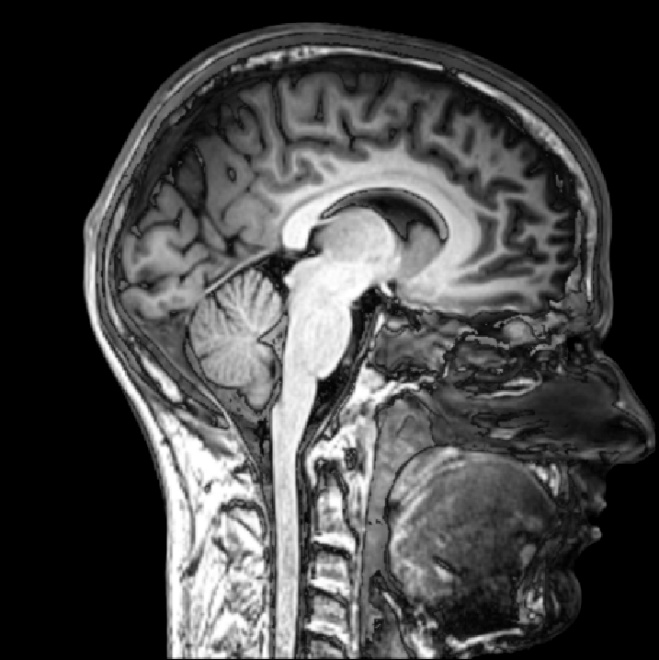 Metadata
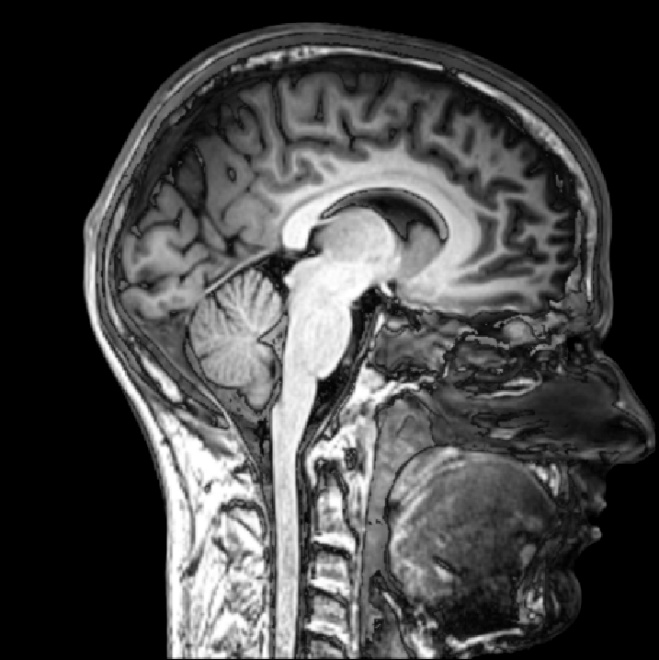 Metadata
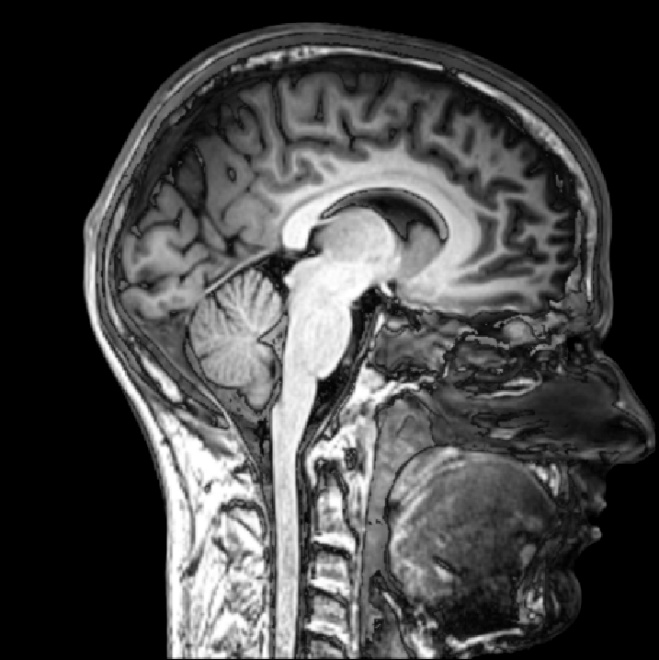 Metadata
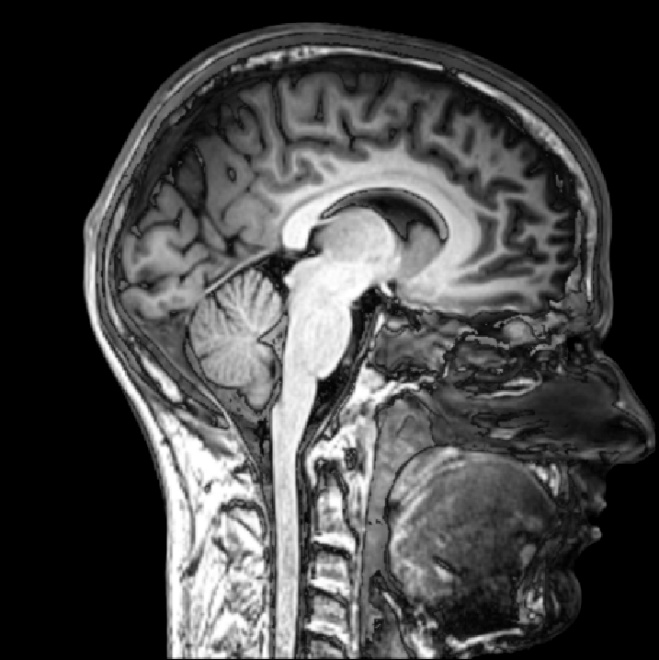 Metadata
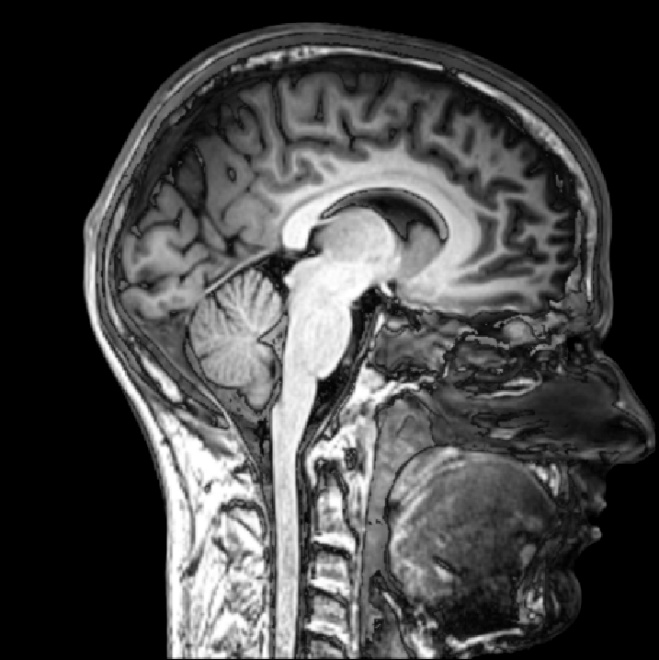 Metadata
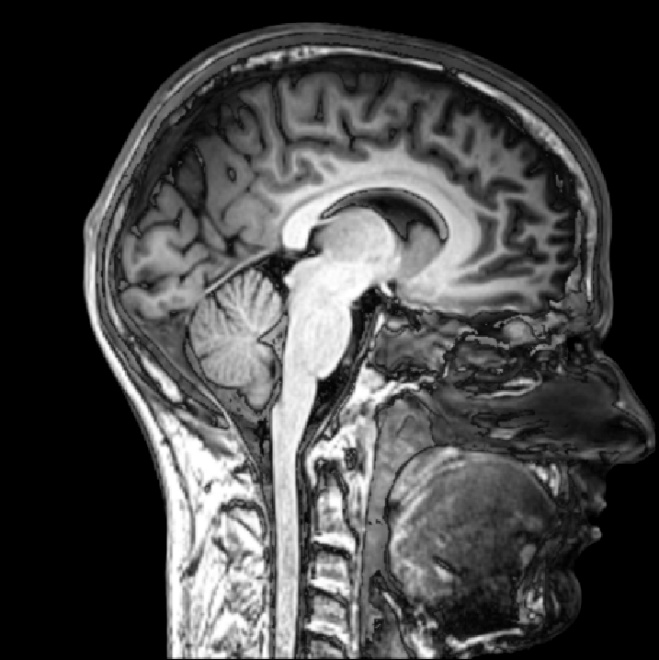 Metadata
http://www.nansenneuro.net/images/MRI_brain_sagittal_section.jpg
7
[Speaker Notes: Each image in
DICOM is arranged with four levels: patient, study, series, instance. Because DICOM
communication is based on single frame objects that each contains four levels, every time
an image is transmitted, there is repetition in parsing and validating metadata.

There are instances where you only want to deal with the Metadata. The example focused on in this paper is Tag morphing, which 
Deals with adding, deleting, modifying attributes of a DICOM study so that it is usable in its target domain. 

You can guess that in order to update the necessary information in tag morphing in a single study, you may have
To access hundreds of SINGLE FRAME OBJECTS, which contain duplicated attributes.]
Ismail et al. Introduction
Multi-Frame DICOM (MFD)

Combines all images contained in a series into a single DICOM object

Advantage over SFD is that it does not repeat study and series level attributes within each frame in the series

Drawbacks
Lack of implementation
There is no standard way to convert older studies
8
[Speaker Notes: MFD is an already existing method to group
All DICOM objects that belong to a series into a single DICOM object

It removes the need to repeat study and series level attributes for frames in the series.

The authors in this paper argue that two drawbacks are 1. MFD hasn’t been implemented  and 2. there’s no standard way to convert older studies into MFD objects]
Ismail et al. Separating metadata from bulkdata
Multi-Series DICOM
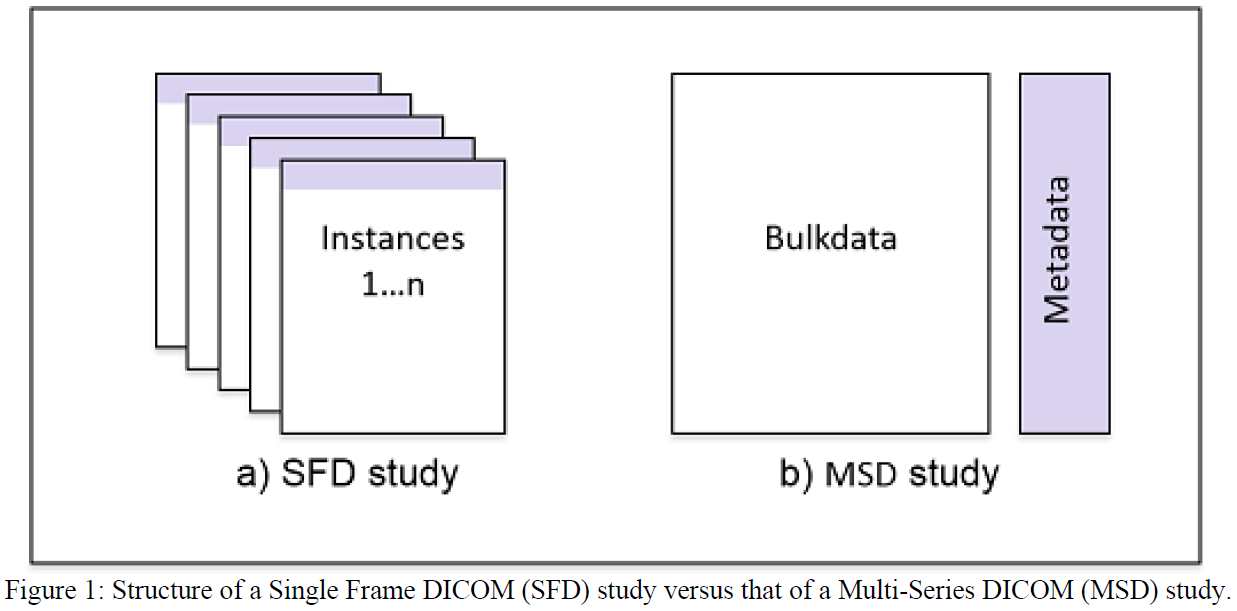 Figure 1 from Ismail et al. Separation of metadata and bulkdata to speed DICOM tag morphing.
9
[Speaker Notes: MSD takes all of the instances of Single-Frame format in  A STUDY

And consolidates it into metadata, which as I mentioned before contains the relevent study, series and instance level attributes

And bulkdata, which consists of the pixel data.]
Ismail et al. Separating metadata from bulkdata
Metadata
Bulkdata
> 256 bytes
Original VR
2 bytes
Index in BD
4 bytes
Offset 
4 bytes
Length
4 bytes
10
Based off of a fragment of Figures 1 and 3 from Ismail et al. Separation of metadata and bulkdata to speed DICOM tag morphing.
[Speaker Notes: The authors created a new value representation, BD (for bulkdata) with the following structure:

Original VR
Index of this attribute in the bulkdata object
Offset to the first byte of the attribute within BD object
Length -   size of the value

These 14 bytes replace what were originally the 256 or more bytes of bulkdata in a Single Frame DICOM object]
Ismail et al. Separating metadata from bulkdata
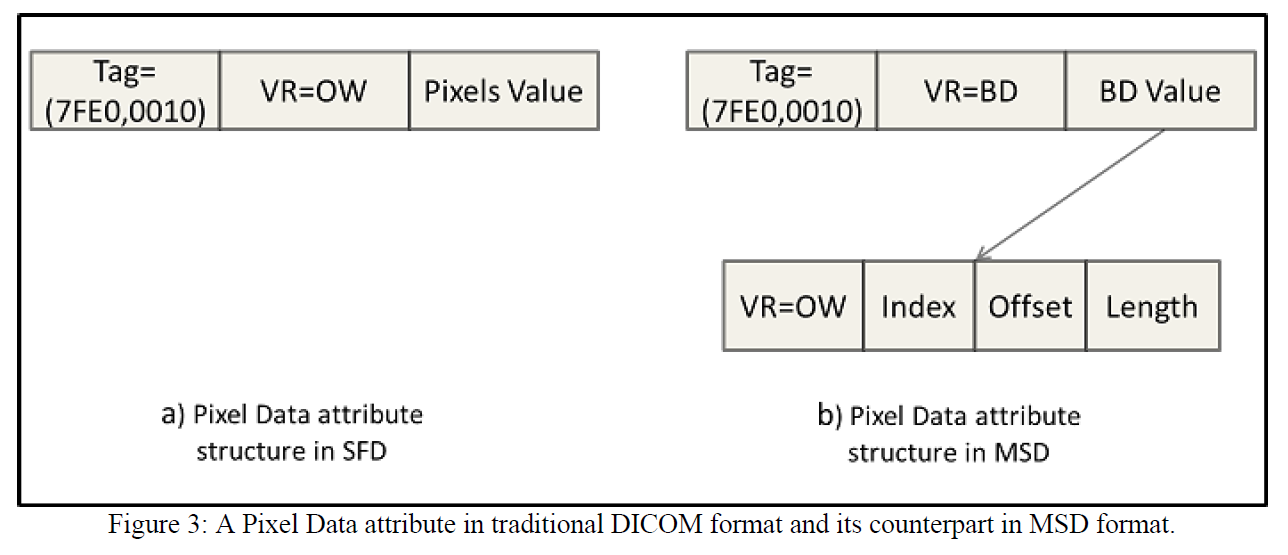 Figure 3 from Ismail et al. Separation of metadata and bulkdata to speed DICOM tag morphing.
[Speaker Notes: The authors created a new value representation, BD (for bulkdata) with the following structure:
Value Representation
Index in BD
Offset
Length

These 14 bytes replace what were originally the 256 or more bytes in a Single Frame DICOM object are replaced by a new value representation, which is much smaller and contains a pointer to the location of the original information in the Bulkdata]
Ismail et al. Methods
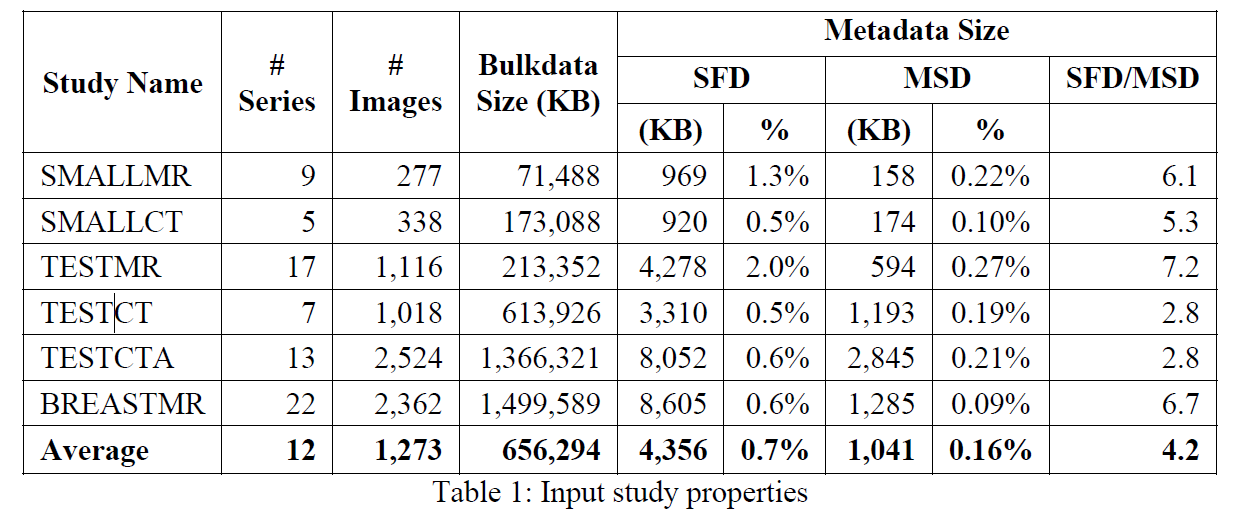 Table 1 from Ismail et al. Separation of metadata and bulkdata to speed DICOM tag morphing.
[Speaker Notes: Makes use of this open source  DICOM Toolkit
And for a previous paper made a Java implementation of MSD format
Built on top of it. They converted the DICOM studies to MSD format in advance.


Experiment:
SFD vs MSD format
Compare times required to tag morph each study in both formats

REITERATE WHAT TAG MORPHING IS

Used 6 studies, three MRIs and tree CTs (smallest 70 MB Largest 1.5 GB)

The reason why SFD metadata size and MSD metadatasize differs is because the SFD format has the repetition in metadata which was converted and optimized when transffered to MSD

Metadata size is small compared to overall study size.


Steps:
Read each study from file system to memory
Update values with dummy values
Save updated study from memory to file system in original SFD or MSD
Record time from steps 1 to 3]
Ismail et al. Results
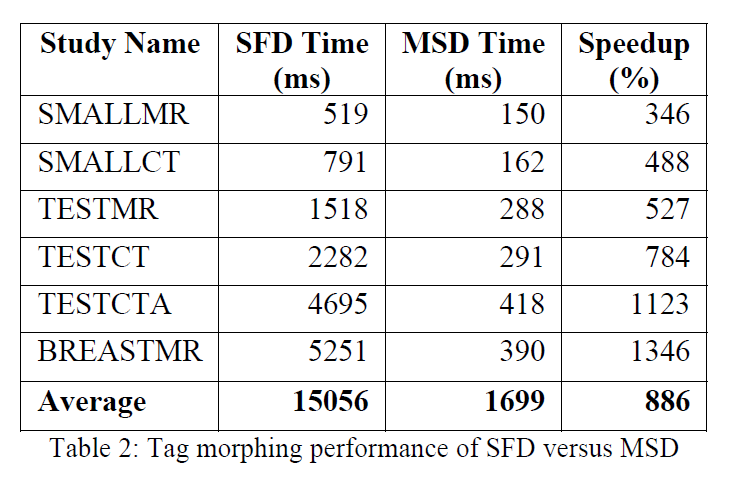 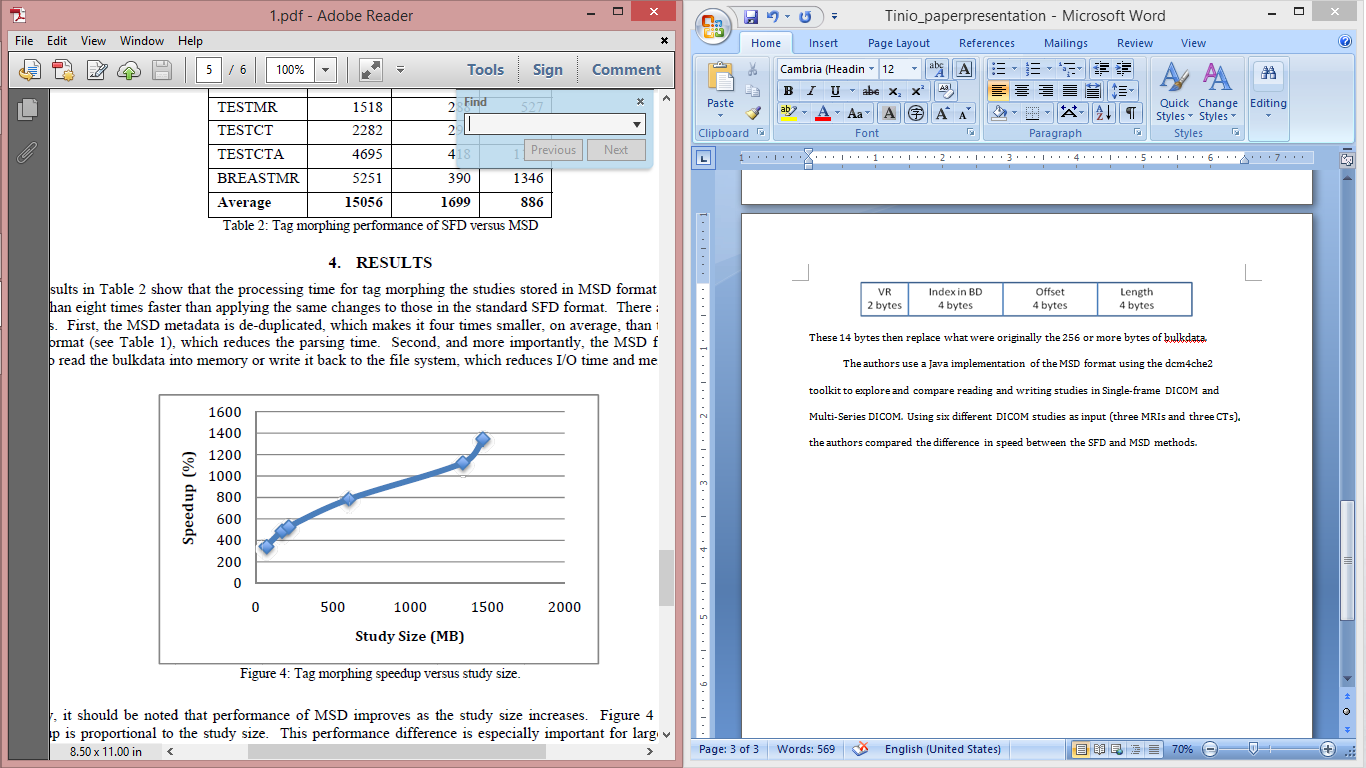 2509
283
Table 2 and Figure 4 from Ismail et al. Separation of metadata and bulkdata to speed DICOM tag morphing.
[Speaker Notes: Results are presented as a percentage 

So the averages were meant to be divided by 6 (for the number of studies)
And I’ve written the values in red (you can see that the speed increases by 886%

From this experiment, MSD is faster in all cases than SFD format

As the size of the study increases, so does the advantage of using MSD over SFD]
Ismail et al. Comments
Metadata
straightforward 

 specific topic

 not many other papers or references
Bulkdata
> 256 bytes
[Speaker Notes: Article gives incentive -> There are instances where you want to only access metadata. So if you want to change something in a study, in the standard SFD object, you have to go through every instance in that study to change it, which is extremely inefficient because it also accesses the pixel data.

The mistake was a little unnerving but it was easy enough to figure out what the authors meant. They also wrote about testing the 12 studies, when it was really 6 studies done twice using the two different methods. Again, this was easy to understand and adjust.

The topic is so specific that I couldn’t find any papers from other authors that were similar. One reference, by the same authors, is to a previous paper “Multi-series DICOM: an Extension of DICOM that stores a Whole Study in a Single Object” which only has the DICOM standard as its only reference.

In section 2 of the article, the authors acknowledge that they are unaware of any other publications that deal with this topic.

Emphasizes the interest in faster DICOM parsing. An increased speed is favorable, especially for users ranging from large hospitals, which process hundreds of images daily to regional Health Information Exchanges that potentially manage billions of images. As more studies are conducted, it would be prudent to seek ways to improve the efficiency of medical imaging, storage, and transmission .]
Evaluation and Comparison of Alternate Programming Languages to JavaScript

Aansa Ali
15
[Speaker Notes: Dart debuted in 2011, so there aren’t many papers written about it.

I want to point out that I’ve no experience with JS so I don’t know how completely accurate the conclusions Ali makes in his paper are.]
Evaluation and Comparison of Alternate Programming Languages to JavaScript
Ali Introduction
Browser side application development JavaScript (JS)

Shortcomings
Error detection
Maintaining large scale web applications

Paper explores 
CoffeeScript (CS), TypeScript(TS), Dart
[Speaker Notes: Errors are difficult to spot.

JS does not have a well-defined structure for development

CS, TS and Dart address different problems of JS and provide solutions

CS - > Human readable syntax and Object Orientation

Dart and TS -> Strict Types]
Ali Shortcomings of Javascript
Modular Programming
 JS no namespace and import statement

 Not necessary to declare types of variables


 No Compiler
 Look for errors and mistakes without help

 User defined types
 JS assumes everything is a string
var x;
x = “hello”;
…
x = 20;
[Speaker Notes: Modular programming is a software design technique that emphasizes separating the functionality of a program into independent, interchangeable modules, such that each contains everything necessary to execute only one aspect of the desired functionality

When you want to deal with many libraries, you must know all dependencies. Uses closures to encapsulate data

Not necessary to declare variable types
No error in code even though you assign x a string then assign it an int. Data types help understanding code. Like comments!

No Compiler
No compiler errors

User defined types
Cannot define equality or comparison b/c with JS, everything is a string]
Ali Features Dart adds to JavaScript
Optionally Typed
 Not strictly typed, so developers can use type annotations or skip them to suit their needs

 Object orientation
 Everything, including primitive types and null are objects. 

 Building large and complex applications
Has optional types, functions, classes, modules and libraries
[Speaker Notes: What is Dart again? Open Source,   Class based, single inheritance, object oriented

Google’s Engineers felt that JS’s problems could not be solved by evolving the language.



I chose three things that Ali mentions in his paper

Optionally Typed
Easier for people to read your code
Tools such as name completion and improved navigation in the IDE

You can use them if you want, or skip them.

Advantage: can be used as static typing. If programmer makes mistakes and tries to pass bad argument while writing, checked mode will detect the point where you made the mistake.

Building large complex
Can write prototypes that evolve rapidly and have access to tools, reliable libraries. Dart has support for top-level functions, optional types, classes, libraries, which allows for it to start small and then grow over time.]
Ali Comparison, Results and Conclusion
Dart does not execute code on every parsing and loading ; JavaScript does.

What Dart has that JS does not: 
Static Type Checking (type checking is done at compile-time), Classes, Interfaces, Modules, String interpolations, Intellisense (auto completion of code), Better Speed (improvement of performance of code)

Debugging is easy in Dart.
Out of the three languages the Author considered, Dart has cleaner DOM (Document Object Model) API.
[Speaker Notes: Dart doesn’t execute code on every parsing and loading
More optimized than JS , which executes the code every time

Debugging is easy in Dart.
Out of the three languages the Author considered, Dart has cleaner DOM API, which is helpful in developing client side web application in addition to many libraries to help in development.

DOM is Document Object Model, which represents the structure of a web document as a tree of nodes.]
Ali Comments
Languages Chosen for Analysis




Brief Overview

Dart is fast
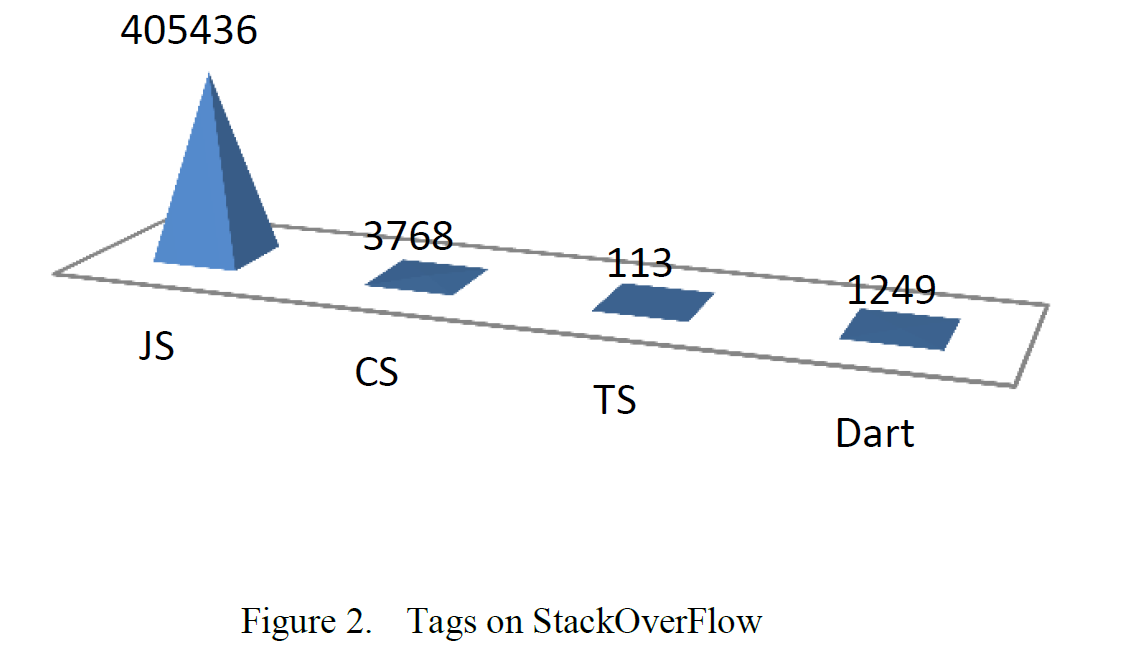 Figure 2 from Aansa Ali Evaluation and Comparison of Alternate Programming Languages to JavaScript
[Speaker Notes: Languages Chosen for Analysis
Upon initially looking at some figures at the start of the paper, it shows how JS is the primary language for web application development.
It seems a little misleading, because it has been around much longer than the other three languages.

Brief Overview
Because the Paper focuses on Alternate Languages to Javascript, there’s not too much information about Dart Vs JS
There was also a large chunk of the paper that talked about other languages, which could have been shortened.

Dart is fast
From the last paper, I’ve emphasized that the goal is to be fast. Hopefully a well-developed web browser written in Dart will be able to achieve the goal we’ve set in mind.]
Thanks for Listening!
21